The inside out library redux: scale, learning, engagement Lorcan Dempsey          @LorcanD
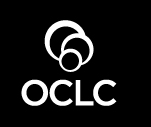 University of Melbourne, Apr 11 2013
By Ardfern (Own work) [CC-BY-SA-3.0 (http://creativecommons.org/licenses/by-sa/3.0) via Wikimedia Commons
People should think not so much of the books that have gone into the … Library but rather of the books that have come out of it.   Seán O'Faoláin
prelude
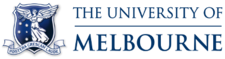 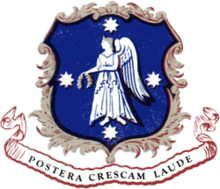 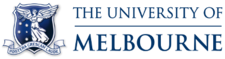 Top subjects
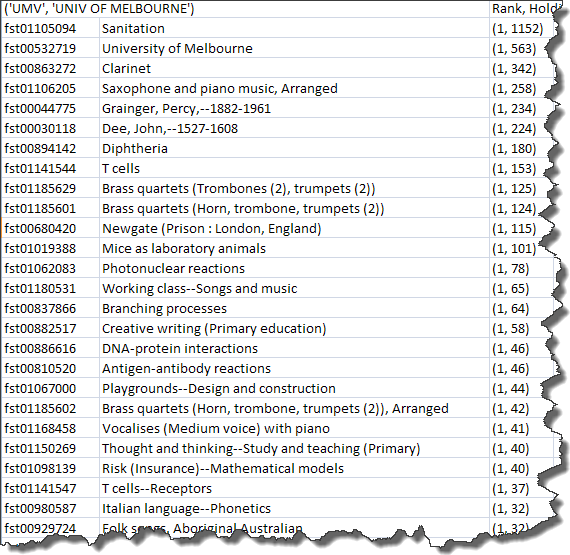 Medicine & Public Health
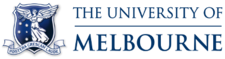 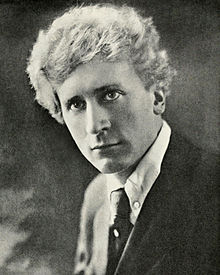 Music and Music Education
Top Identities (Persons, Organizations)
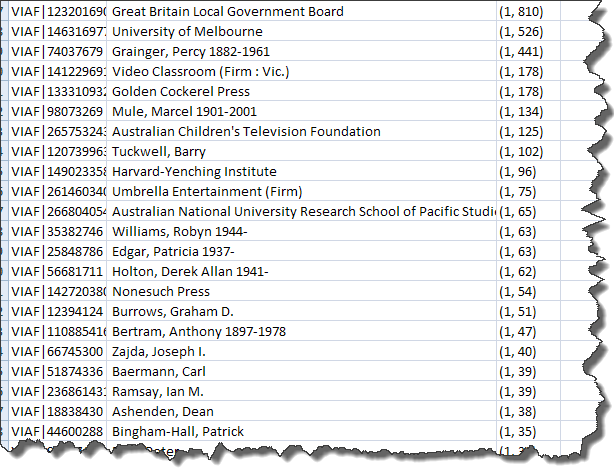 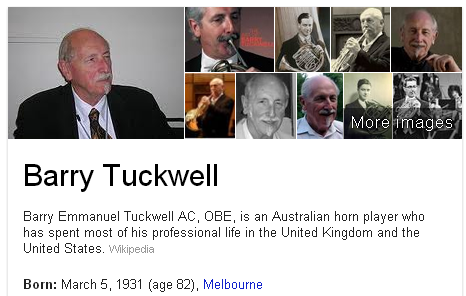 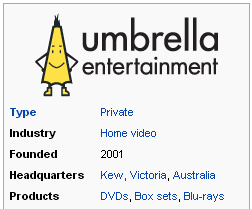 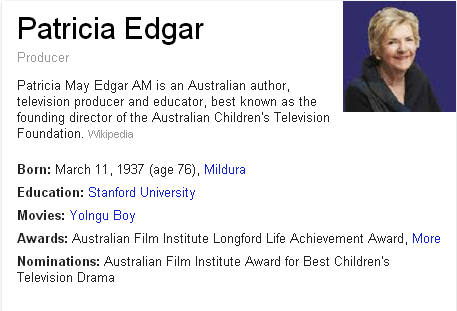 [Speaker Notes: Marcel Mule – French saxophonist]
Network and scale
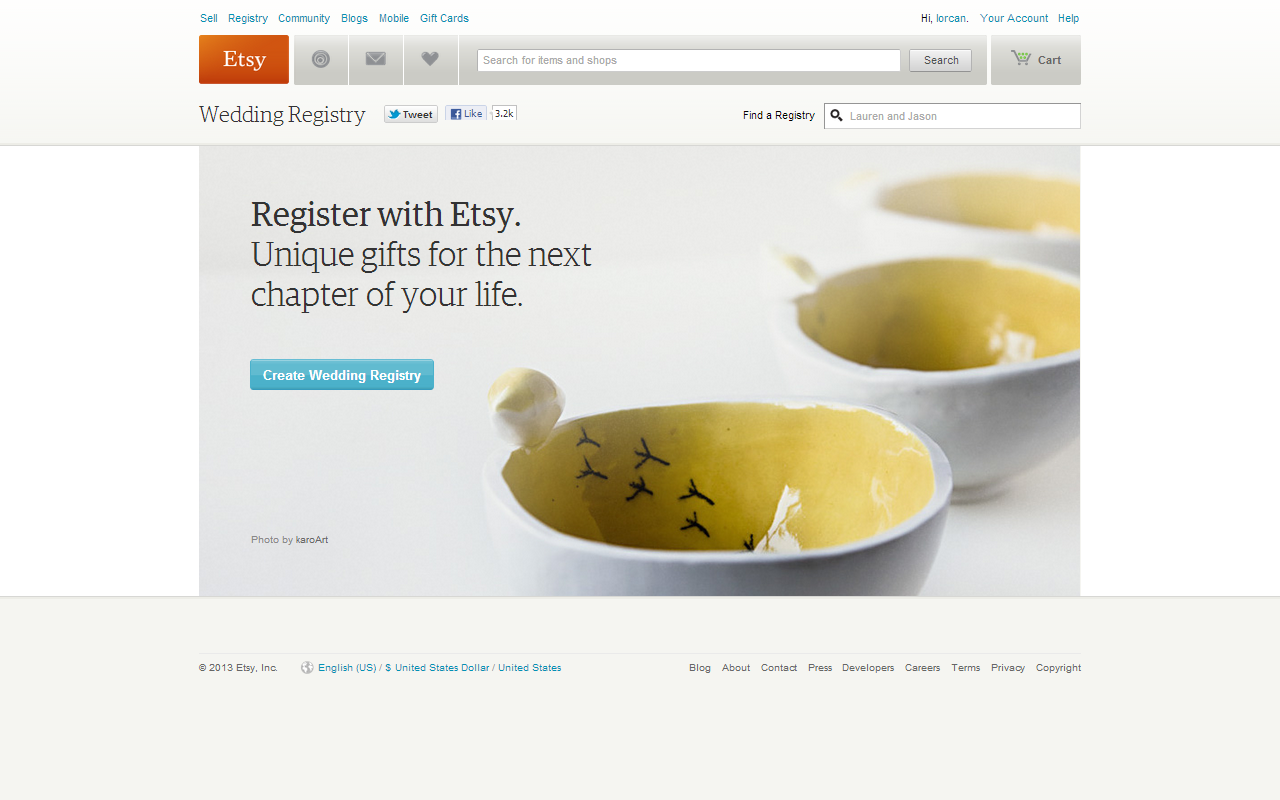 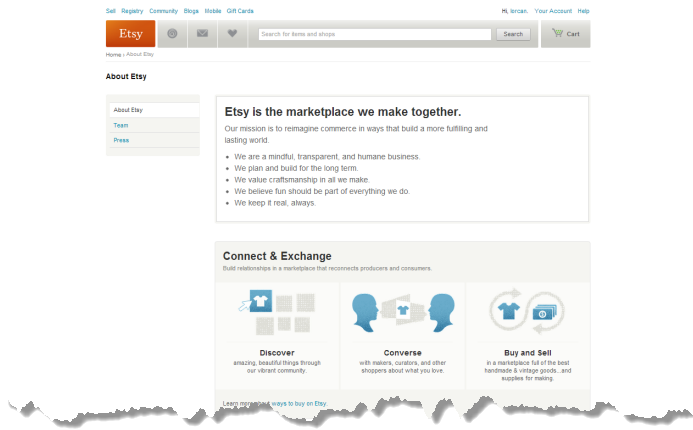 “Build relationships in a marketplace that reconnects producers and consumers.”
“Join the movement rebuilding human-scale economies around the world.”
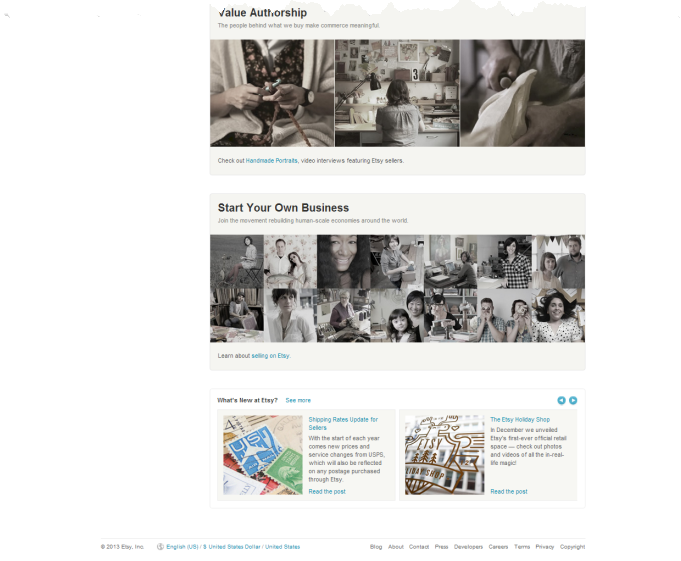 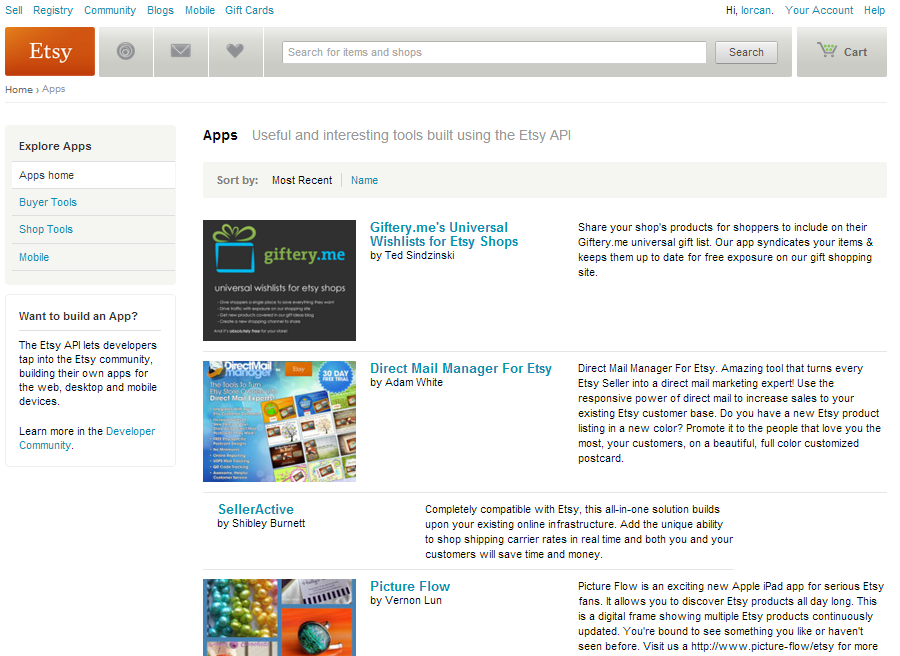 Not just a site but an ecosystem
Beyond the mobile web. Stephanie Rieger. http://www.slideshare.net/yiibu/beyond-themobilewebbyyiibu
Webscale 
Webscale <> personal
The rich get richer …
Network effects
Massive aggregation
Gravitational pull 
Data driven engagement
Analytics
Social
Platform
Leverage for developers …
Beyond the mobile web. Stephanie Rieger. http://www.slideshare.net/yiibu/beyond-themobilewebbyyiibu
What has  changed 1
Now: resources are abundant and attention is scarce
Then: resources are scarce and attention is abundant
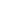 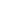 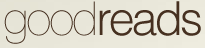 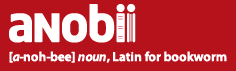 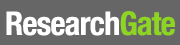 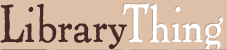 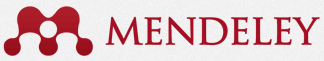 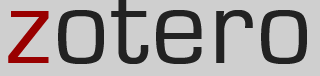 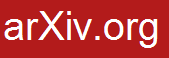 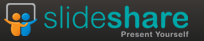 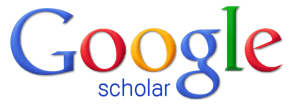 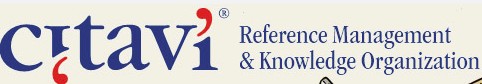 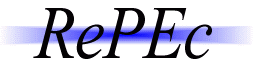 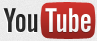 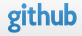 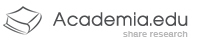 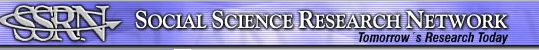 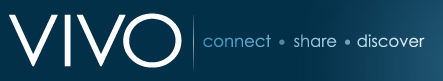 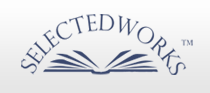 What has changed?2
The need for local infrastructure or local assembly of materials has declined.
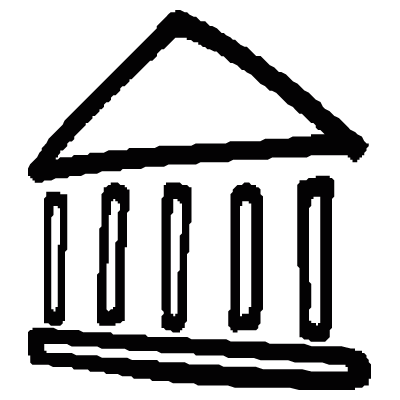 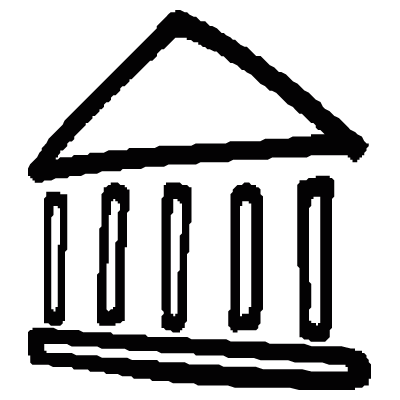 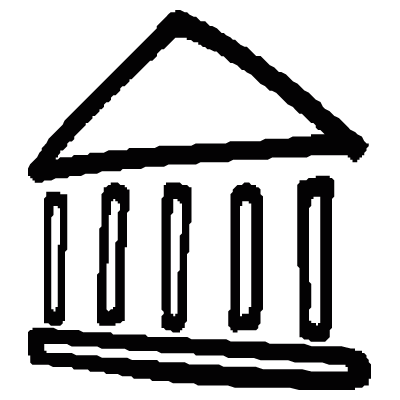 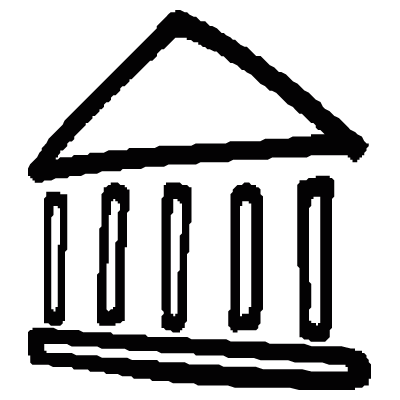 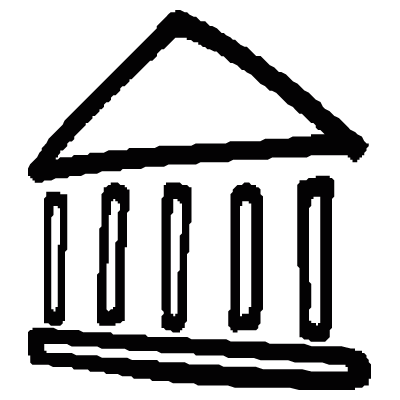 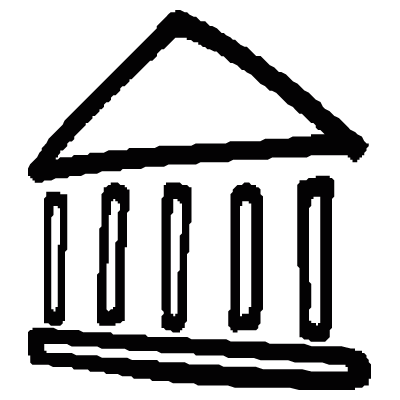 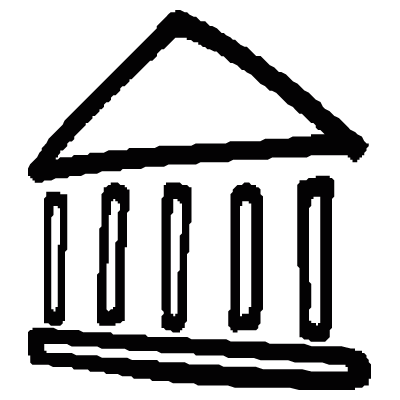 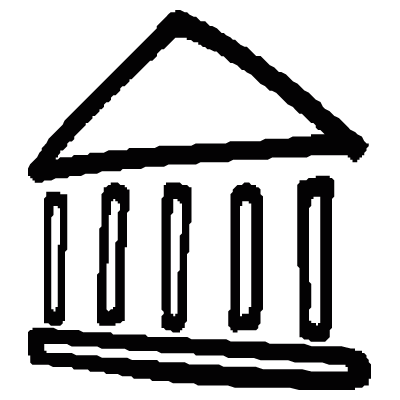 High transaction 
costs led to 
locally 
assembled 
collections.
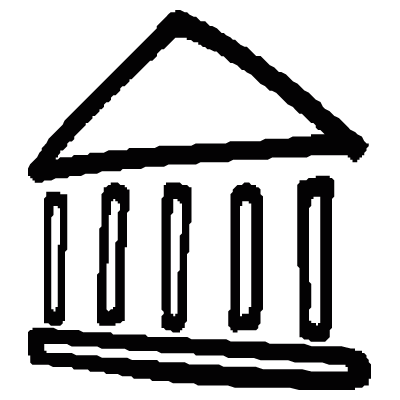 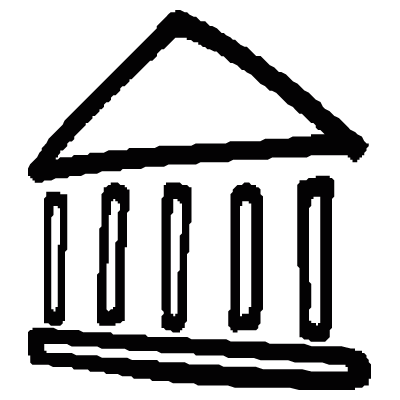 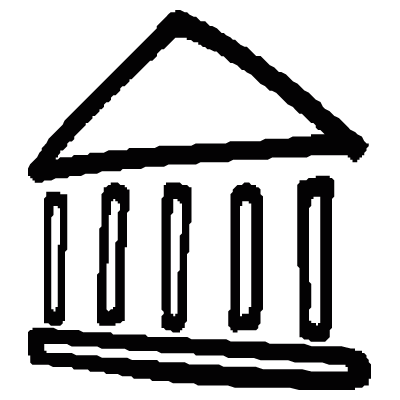 What has changed?3
The library is institution scale where many of its users operate at network scale
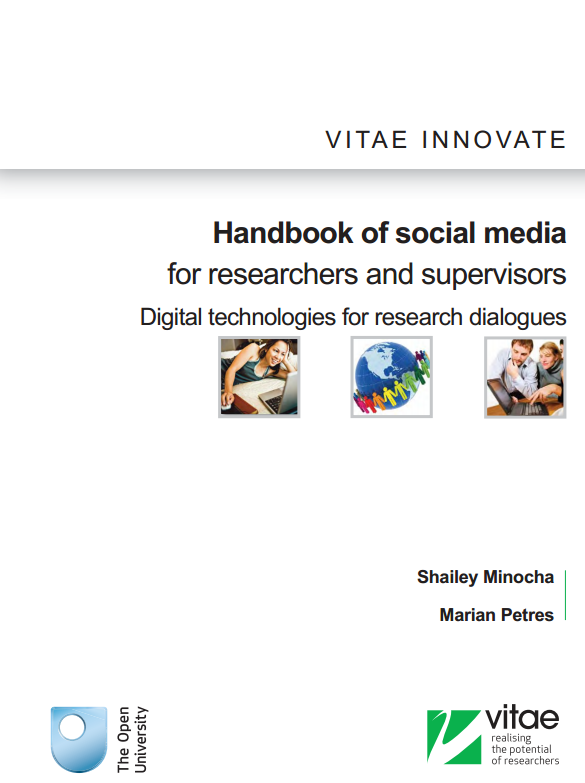 Researchers prefer to adopt open source and social media technologies that are available in the public domain rather than institutional license-based applications ….. First the social media technologies facilitate networking and community building. Second, researchers prefer to use technologies that will enable them access to resources and their own materials beyond their institution-based PhD research.
“
e.g. Mendeley, Zotero, Endnote
What has changed4
Now: Library services are built around the user’s workflow

Then: User’s workflow built around library services
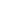 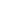 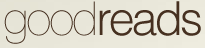 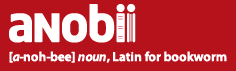 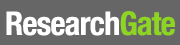 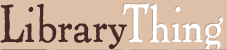 Advise on use … 
	Not just licensing

Connect …
	Disclose
	Switch

Data driven engagement
	Aggregate and make useful usage data

Reputation management
	What is the personal/institutional profile
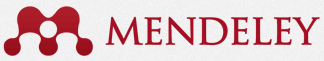 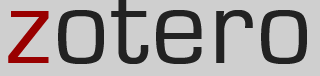 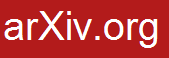 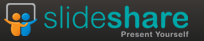 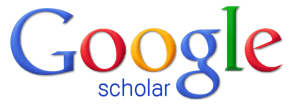 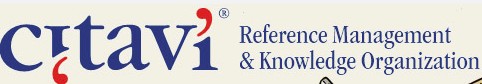 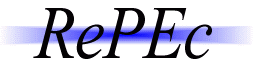 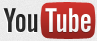 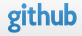 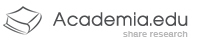 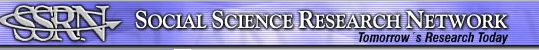 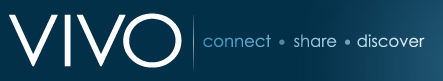 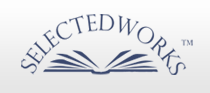 The inside out library .. the library as an actor in research and learning environments of its users
Outside in
Inside out
Library services built around user workflows
Towards a decentered network presence
Engage with creation, management, use and sharing of all information resources 
Discovery happens elsewhere 
Expertise visible
Configure space around engagement
User builds workflow around library services
Towards a centered network presence
Locally assemble externally acquired colls
Discovery happens in the library
Expertise hidden
Configure space around collections
2
Now: towards the decentered library
Then: towards the centered library
Thanks to my colleague JD Shipengrover for help with the pictures in this section
Not just a site but an ecosystem
Beyond the mobile web. Stephanie Rieger. http://www.slideshare.net/yiibu/beyond-themobilewebbyyiibu
Website
John Doe University Library
Decoupled Communication
External Syndication
Cloud Sourced
Network Presence
John Doe University Library
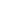 Decoupled Communication
Flickr
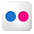 Blogs
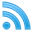 Twitter
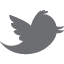 Facebook
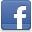 Youtube
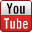 Archives and spec colls
Google
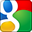 Institutional repo
Digital library
Discovery
Knowledgebase
Microsites
Cloud Sourced
Libguides
Resolver
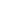 WorldCat
ArchivesGrid
Summon
Metadata
Scirus
Blogs
Europeana
Suncat
Catalogue
RSS
Ethos
Mobilepp
Proxy Toolbar
Dspace
OAI-PMH (Dspace)
Linked Data (Catalog)
Discovery
Services
Proxy Widgets
Library APIs
External Syndication
Z39.50
Data
Jorum
Digital Archive
3
Now: engage with creation, management, use and sharing of all information resources
Then: acquire external resources
Stewardship/scarcity
high
low
In many collections
Low-High
Books & Journals
Newspapers
Gov Documents
CD & DVD
Maps
Scores
Low-Low
Freely-accessible web resources
Open source software
Newsgroup archives
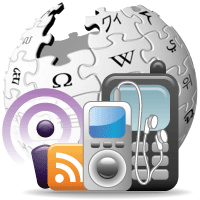 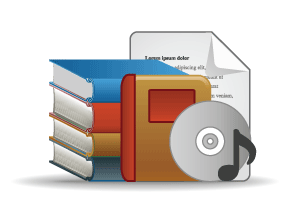 low
Uniqueness
High Stewardship
Low Stewardship
High-Low
Research & Learning Materials 
Institutional records
ePrints/tech reports
Learning objects
Courseware
E-portfolios
Research data
Prospectus
Insitutional website
High-High
Special  Collections
Rare books
Local/Historical Newspapers
Local History Materials
Archives & Manuscripts
Theses & dissertations
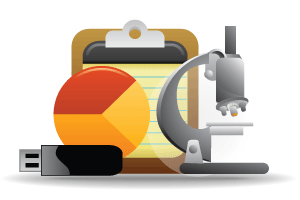 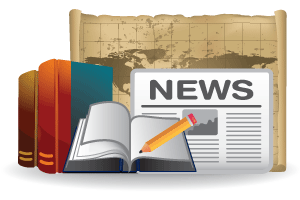 high
In few collections
COLLECTIONS GRID(Lorcan Dempsey and Eric Childress, OCLC Research)
Collections Grid
Purchased Materials
Licensed E-Resources
In many collections
Open Web Resources
Licensed
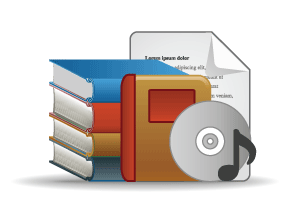 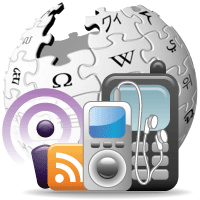 Purchased
High Stewardship
Low Stewardship
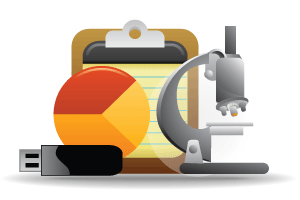 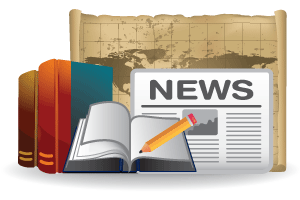 Research & Learning Materials
Special Collections
Local Digitization
In few collections
Outside in Bought, licensed

Increased consolidation 
Move from print to licensed
Manage down print – shared print
Move to user-driven models

Aim: to discover
Collections
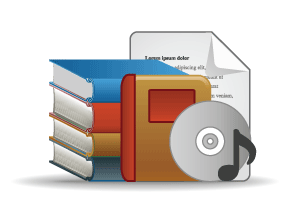 Inside out
Institutional assets: special collections,   research and learning materials, institutional records, …Reputation managementIncreasingly important?Aim: to *have* discovered … to disclose
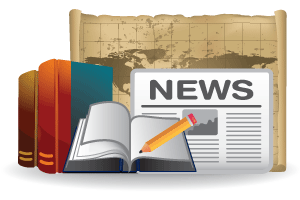 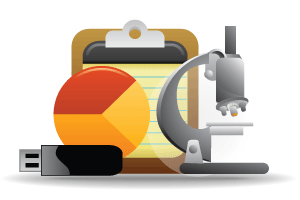 [Speaker Notes: Licensed content will dominate in years to come.  
Special collections will grow but only modestly (and only at some institutions); mostly growth in managing archival resources including institutional.
Much greater investment in managing research outputs.
No change in web archiving.]
Outside in collections – increasingly externalised to 
collaborative or third party. Reduced local infrastructure.
Inside out collections. Growing engagement around 
scholarly communication, data curation, institutional 
asset management, reputation/profiles. Leverage internal/
external infrastructure.
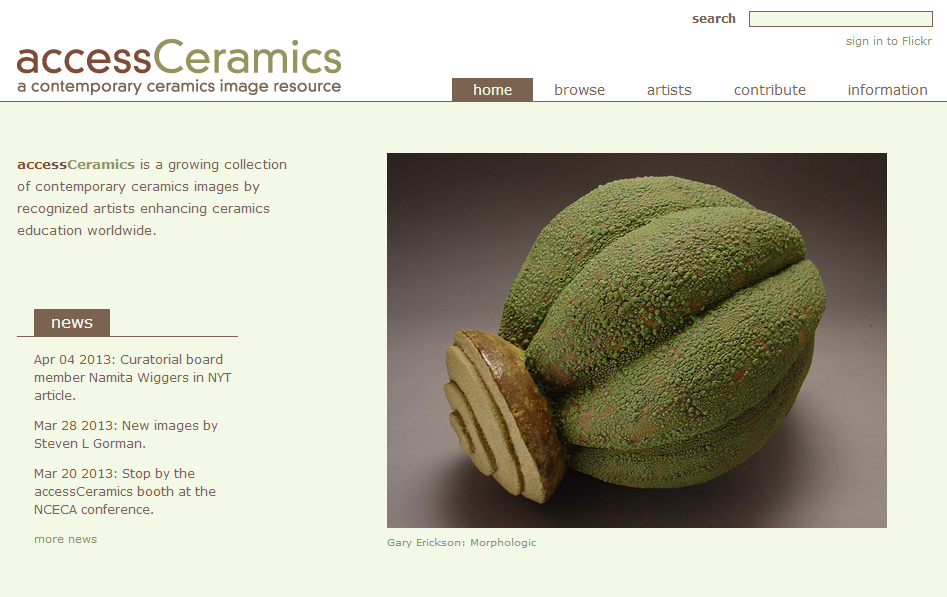 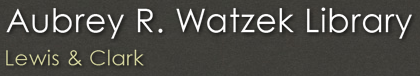 Collaboration with department around 
community and learning resource
accessCeramics merges a traditional academic digital image collection's metadata capabilities with Flickr's openness and flexibility. It seeks to take advantage of Flickr's software tools and social network while also providing a web interface customized to this collection.
4
Now: discovery happens elsewhere
Then: discovery happens in the library
Ithaka s+r
Network-level discovery tools include disciplinary resources and powerful search tools which dramatically improve research efficiency while also increasing effectiveness. As a result, faculty discovery practices across all disciplines have continued their marked shift to the network level. This key finding has important implications for resource providers and libraries alike.

Faculty members are reducing their usage of 
local library services for discovery purposes 
and, as a result, put less value on the library’s 
traditional intellectual value-added role as a 
gateway to information.
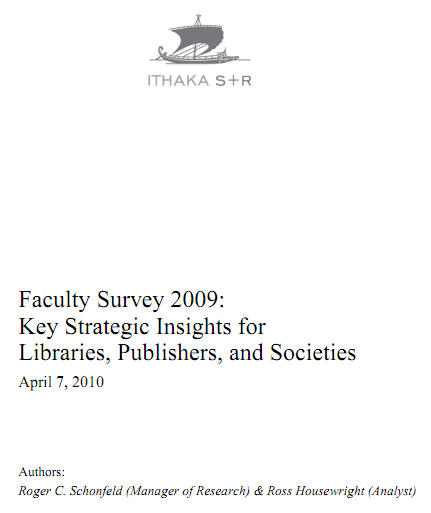 Active promotion
Interpretation and promotion through social media
Syndication
Metadata
Links
Services
Search engine optimization
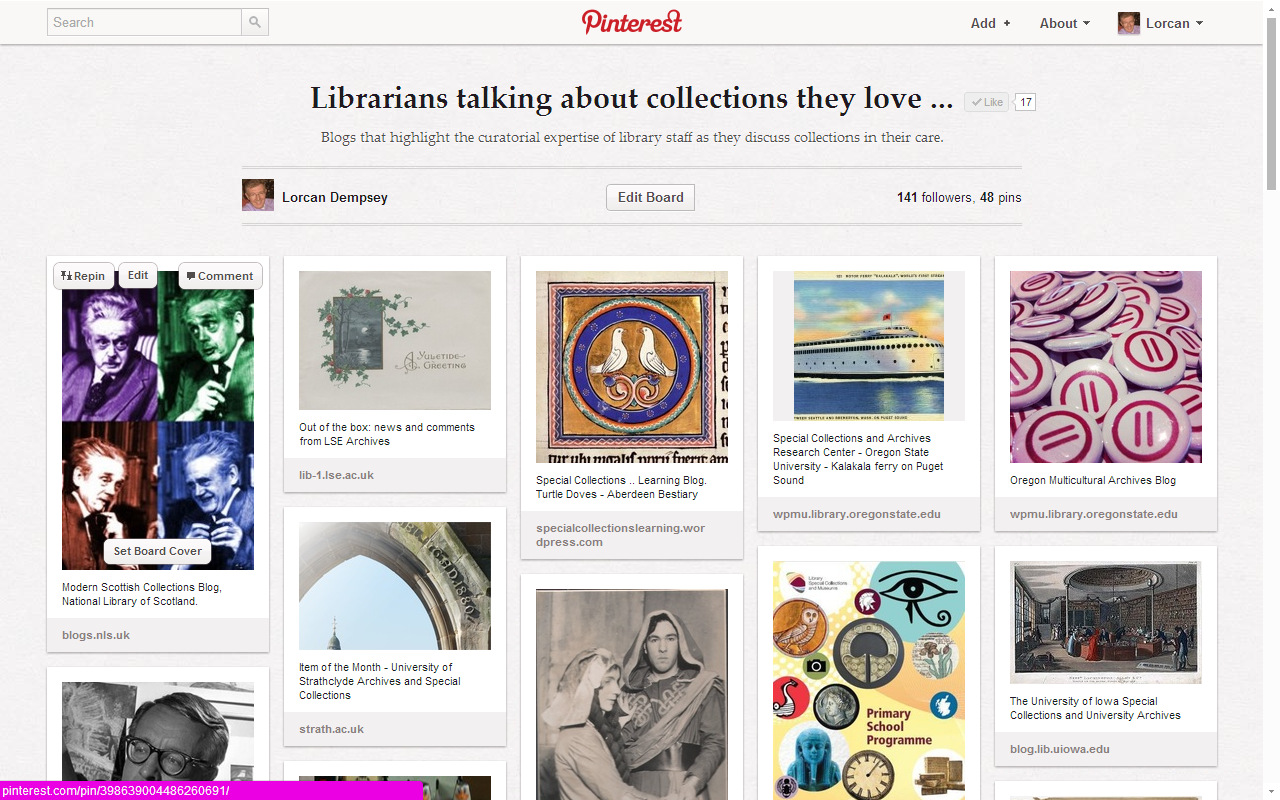 Getting into the flow: decoupled communication
Not just providing a way to interact with resources …

… but a way of making yourself visible and attracting resources to you.
Disclosure
Effective web presence
Strategic content alliance
A set of materials to advise on how to create an effective web presence. 

SEO
Metadata
Structureetc ….
5
Now: visible
Then: hidden
If you want to be seen as expert …

… then your expertise has to be seen.
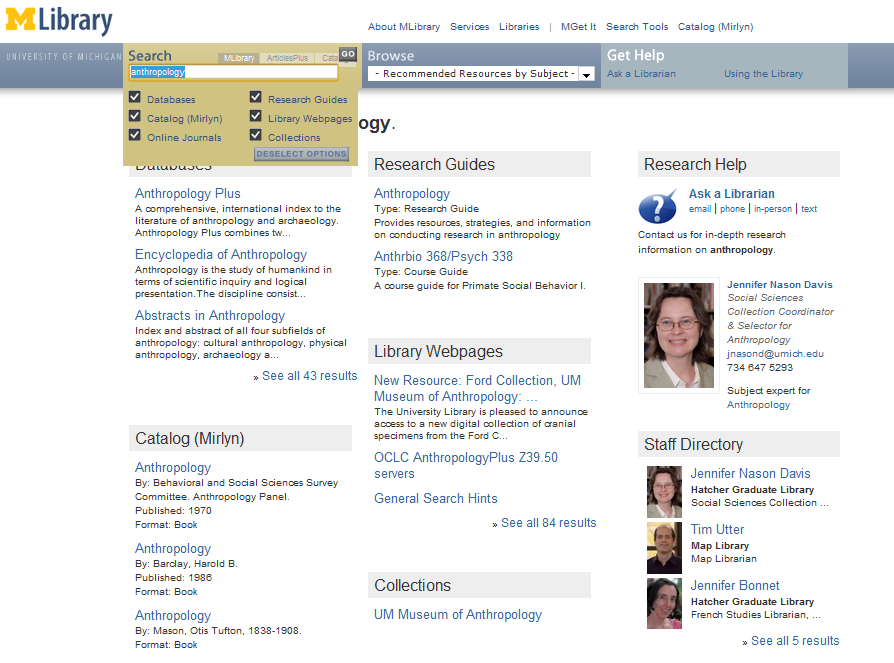 ‘Indexing’ librarians at U Michigan
6
Now: space is configured around engagement with the user
Then: space is configured around collections
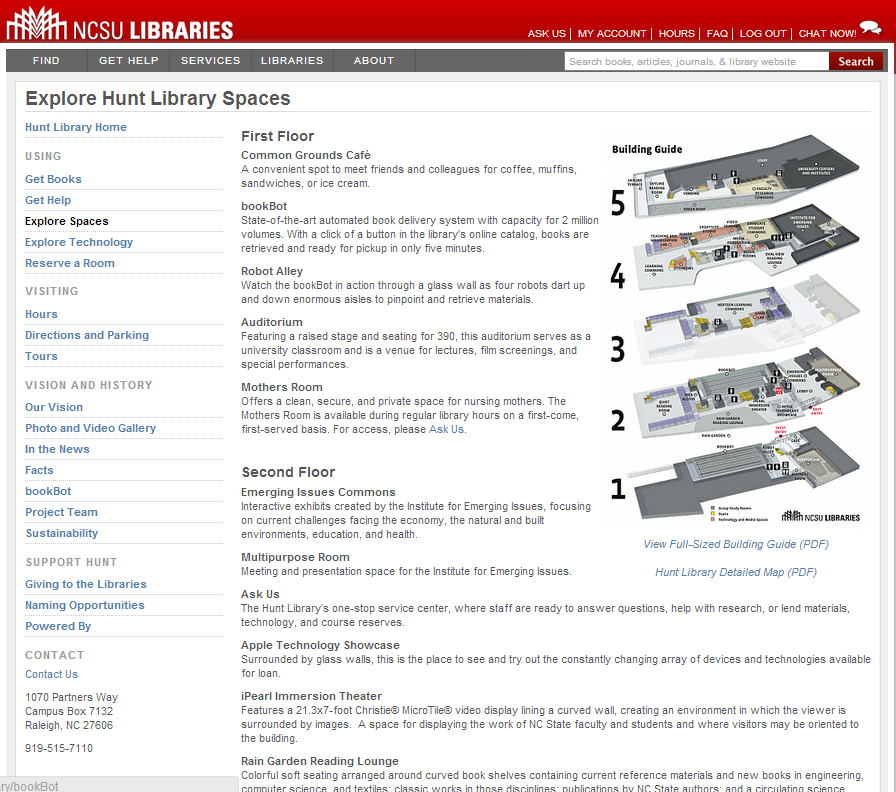 Space reconfigured 
around experience,
expertise and 
communication 
rather than collections
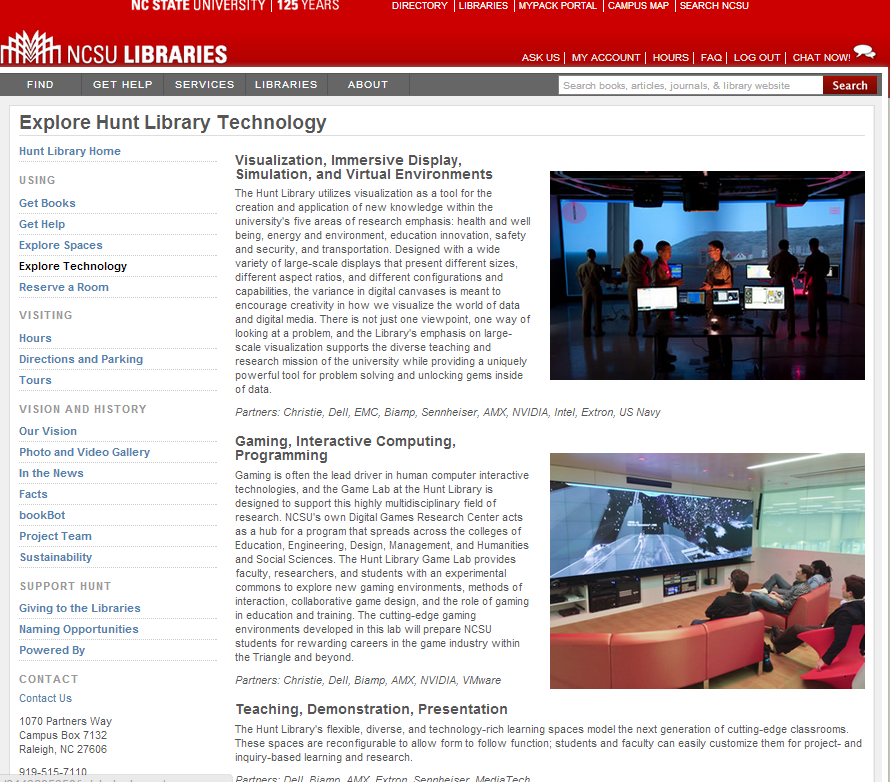 The library should not provide an argument for a particular case, but demonstrate that there is always another case to be made. The notion that the library is a place that has no agenda other than allowing people to invent their own agendas is what makes it an indispensable resource for a democracy. It is where we can learn not just to be readers, but to be the authors of our own destiny. Fintan O’Toole
Dublin City Public Libraries, Flickr: http://www.flickr.com/photos/dublincitypubliclibraries/6029467474/in/set-72157594513778442
@LorcanD
Q
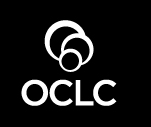